Österreichische Küche
Österreichische Küche
Hat viele regionale Ausprägungen
Wiener Küche
k. u. k. Küche
Jedes Bundesland  hat seine eigenen Traditionen
oft Pfannengerichte, Knödelvariationen, dicke Suppen und Eintöpfe auf den Tischen.
Die österreichische Küche zeigt Einflüsse aus allen Regionen der k. u.k. Monarchie, insbesondere aus Ungarn, Böhmen und Norditalien, aber auch aus Frankreich. Gerichte und Zubereitungsarten wurden von dort übernommen, integriert und angepasst. Als Beispiel sei hier das Gulasch genannt. International bekannt ist die österreichische Küche vor allem für ihre Mehlspeisen wie Kaiserschmarrn sowie für Tafelspitz und Wiener Schnitzel sowie Zigeunerschnitzel.
Wiener Küche
Wiener Schnitzel mit Kartoffelsalat
Tafelspitz
Sachertorte mit Schlagsahne
Strudel aus Blätterteig mit Äpfeln
Wiener Schnitzel
Tafelspitz – gekochtes Rindfleisch mit Apfelkren, Schnittlauchsauce und Erdäpfelgröstl
Kaiserschmarrn mit Apfelmus
Sachertorte
Wiener Grießnockerlnsuppe
Palatschinken
Apfelstrudel aus Blätterteig
Regionale Küche
Tirol Krautfleckerl
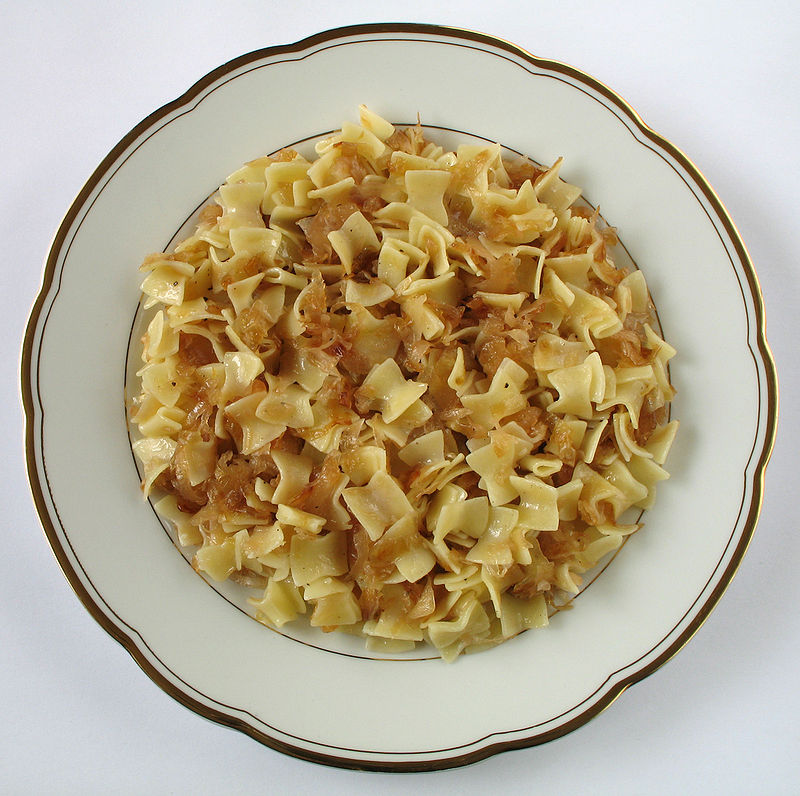 Salzburger Nockerln
Steiermark – Steirisches Wurzelfleisch